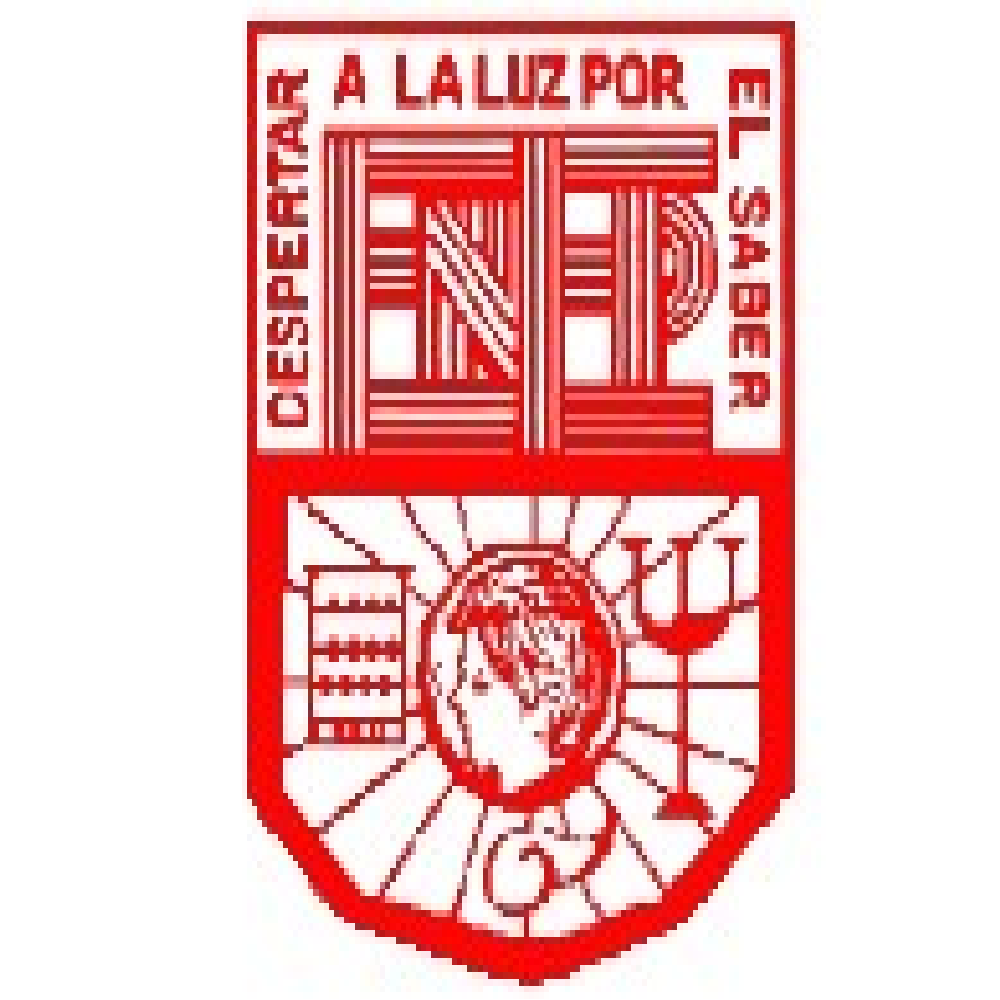 ESCUELA NORMAL DE EDUCACIÓN PREESCOLAR
LICENCIATURA EN EDUCACIÓN PREESCOLAR
CICLO ESCOLAR
2017-2018
Cuadro comparativo de ensayo y monografía   



Curso: OPTATIVO 
PRODUCCIÓN DE TEXTOS ACADÉMICOS

Alumna: Valeria Esperanza Guerrero Ruiz
COMPETENCIAS DEL CURSO:
Utiliza la comprensión lectora para ampliar sus conocimientos y como insumo para la producción de textos académicos. 
Diferencia las características particulares de los géneros discursivos que se utilizan en el ámbito de la actividad académica para orientar la elaboración de sus producciones escritas
Saltillo, Coahuila de Zaragoza   Abril 2018
Introducción
Dentro de los siguientes cuadros podremos encontrar diferentes textos académicos que usamos en la vida cotidiana tanto como estudiantes como profesionales, conoceremos la función, características, tipo y estructura de un ensayo, monografía y ponencias, así como también de un abstract, artículos de investigación, informe de estado de arte, del proyecto de investigación, resumen, de una síntesis y reseñas, textos que son muy importantes y es necesario saber cual es la función de cada uno para poder diferenciarlos.
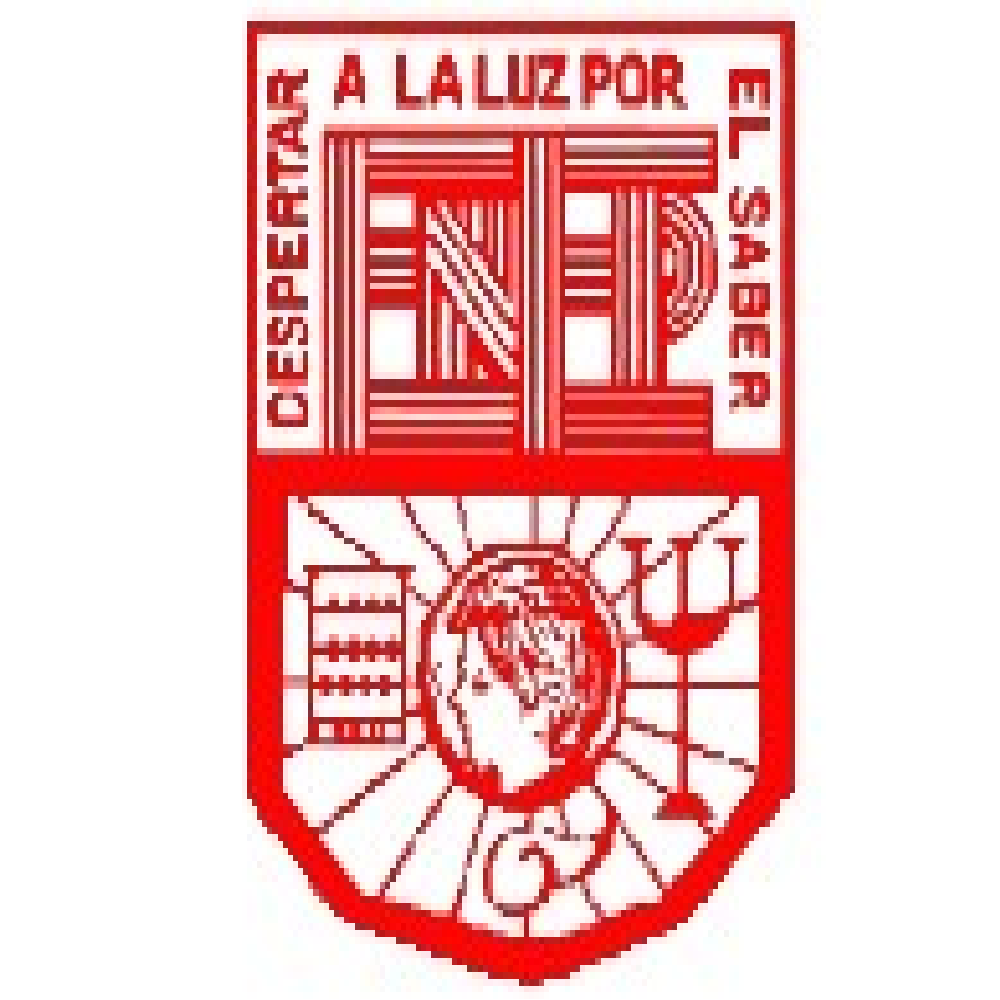 ESCUELA NORMAL DE EDUCACIÓN PREESCOLAR
LICENCIATURA EN EDUCACIÓN PREESCOLAR
CICLO ESCOLAR
2017-2018
Cuadro comparativo de referentes bibliográficos


Curso: OPTATIVO 
PRODUCCIÓN DE TEXTOS ACADÉMICOS

Alumna: Valeria Esperanza Guerrero Ruiz
COMPETENCIAS DEL CURSO:
Utiliza la comprensión lectora para ampliar sus conocimientos y como insumo para la producción de textos académicos. 
Diferencia las características particulares de los géneros discursivos que se utilizan en el ámbito de la actividad académica para orientar la elaboración de sus producciones escritas
Saltillo, Coahuila de Zaragoza   Abril 2018
Conclusión
Los textos académicos siempre van a servir en la formación educativa, ya que son escritos que se realizan dentro de todas las escuelas y en la mayoría de los niveles a partir de secundaria, es por esto que debemos saber como realizarlos, con estos cuadros puedo reforzar el conocimiento que tengo de los distintos textos aunque no les de un uso diario, uno nunca sabe cuando te pueden solicitar algún ensayo, monografía, alguno resumen o proyecto de investigación, artículos que son primordiales y bases en la formación como docente, dentro de la normal de preescolar solamente se me a solicitado realizar ensayos, proyectos y resúmenes pero es importante saber como realizarlos, que pasos seguir, de donde sacar información, para que sea un texto bien echo
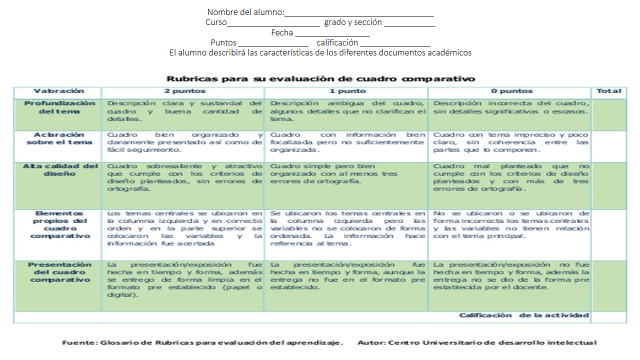